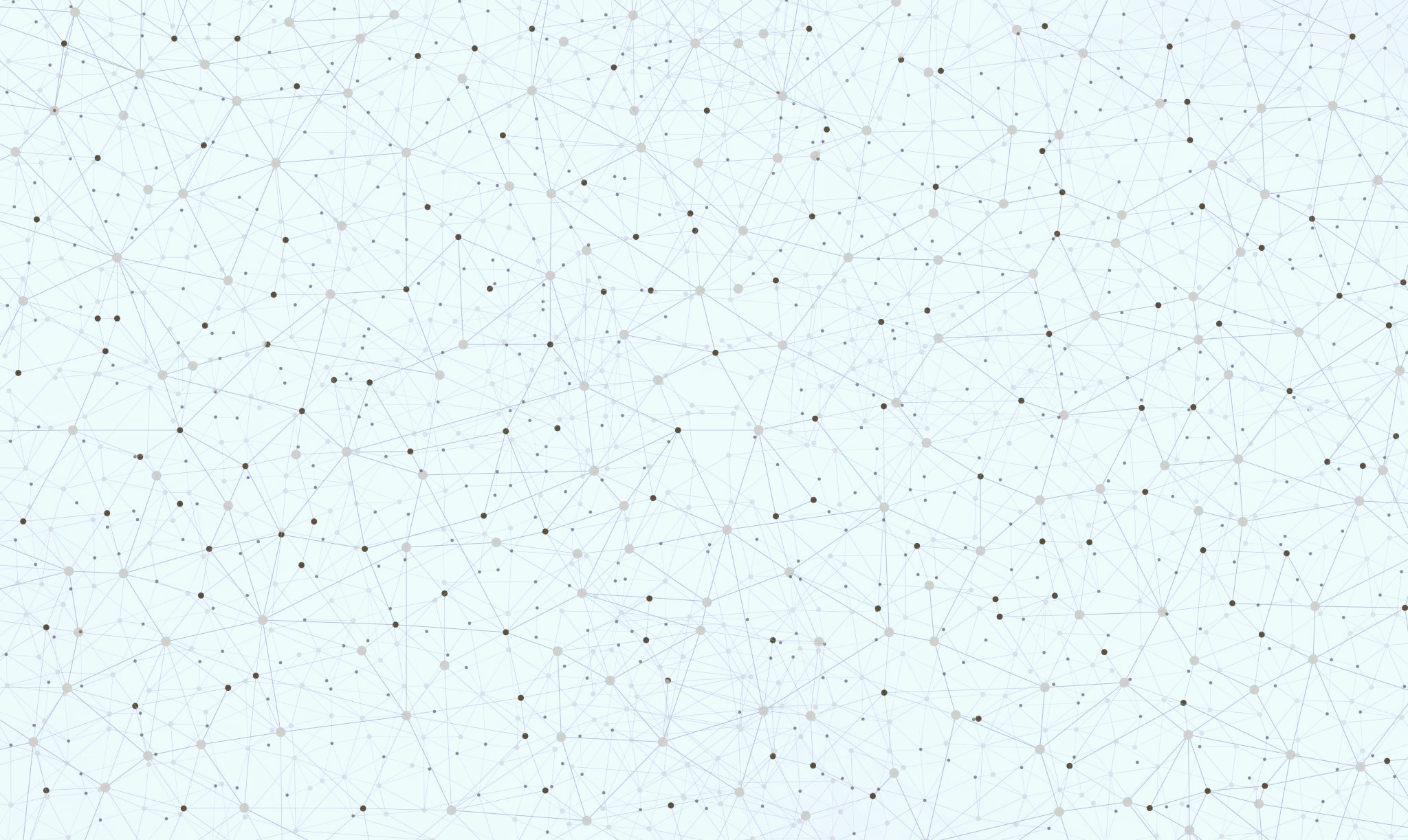 Plánování – metody, které nám pomohou
Projektový management
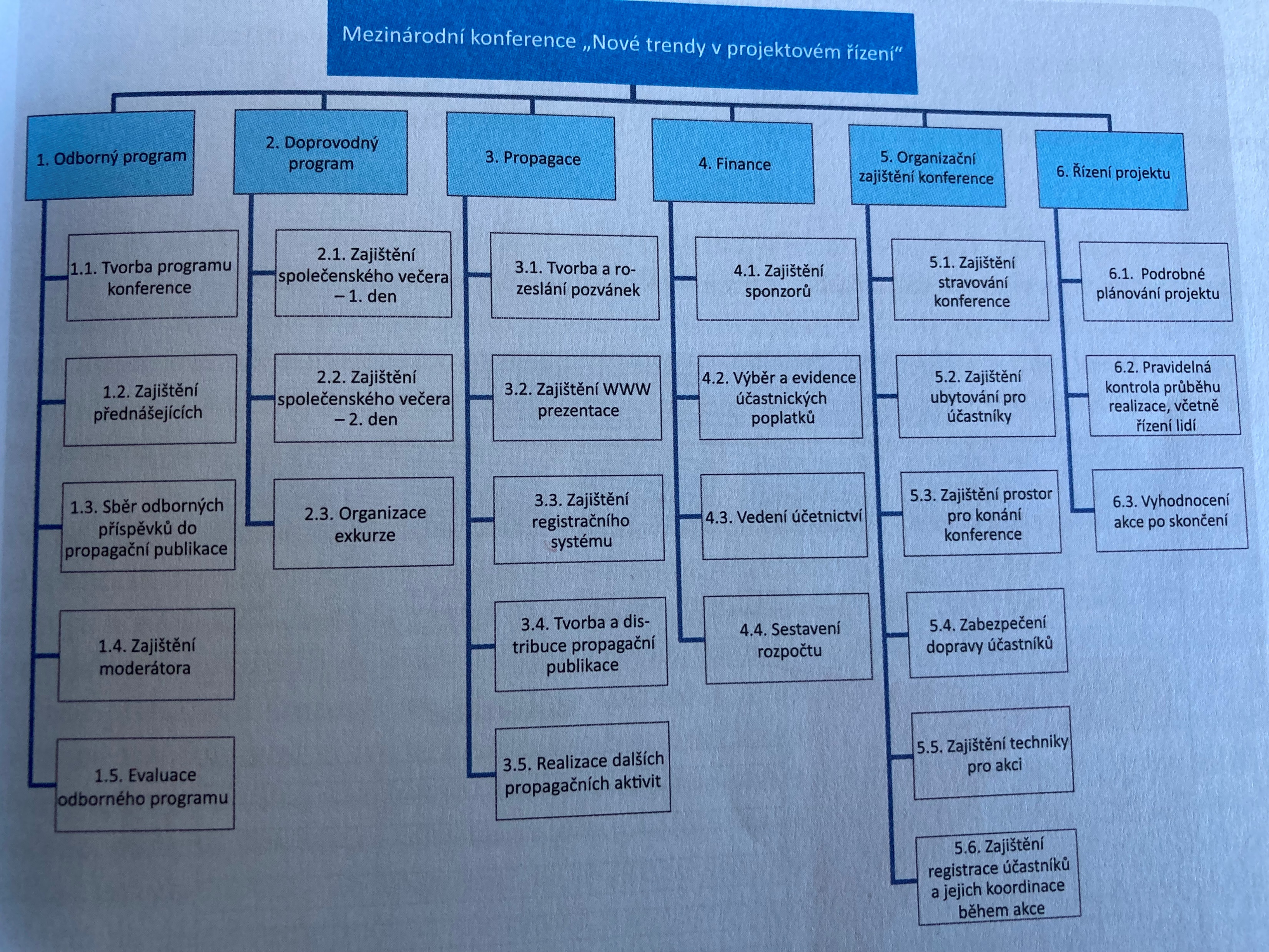 WBS
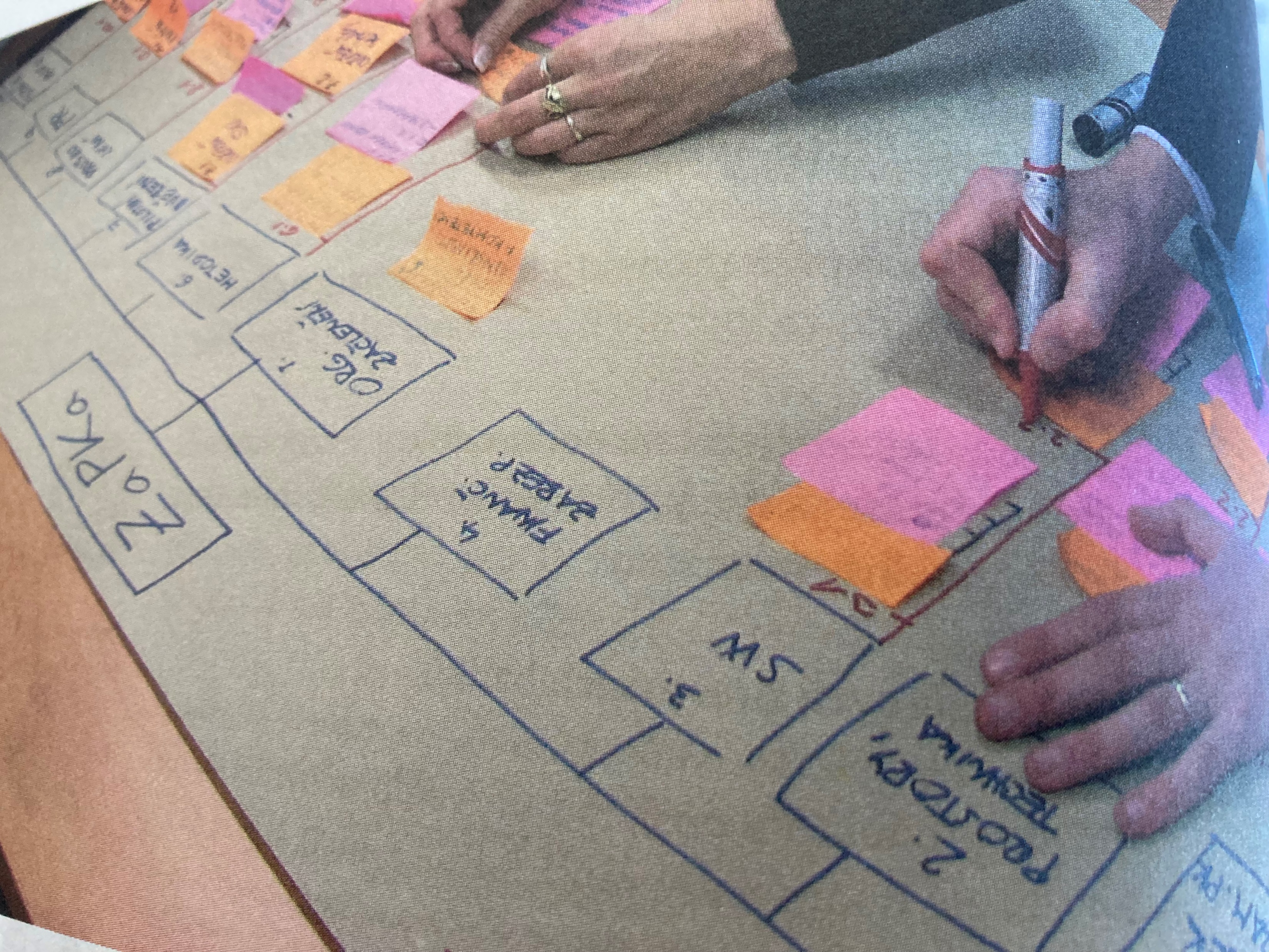 WBS
OBS: Hierarchická organizační struktura
Toto zobrazení ukazuje, jaké organizační jednotky budou zodpovědné za vypracování jednotlivých částí WBS. 
V podstatě odpovídá na otázky: kdo? a co?
Vychází z WBS
Zohledňuje organizační strukturu trvalé organizace
Má na problém výhradně zaměřenou orientaci
Může se v průběhu projektu dle potřeby měnit
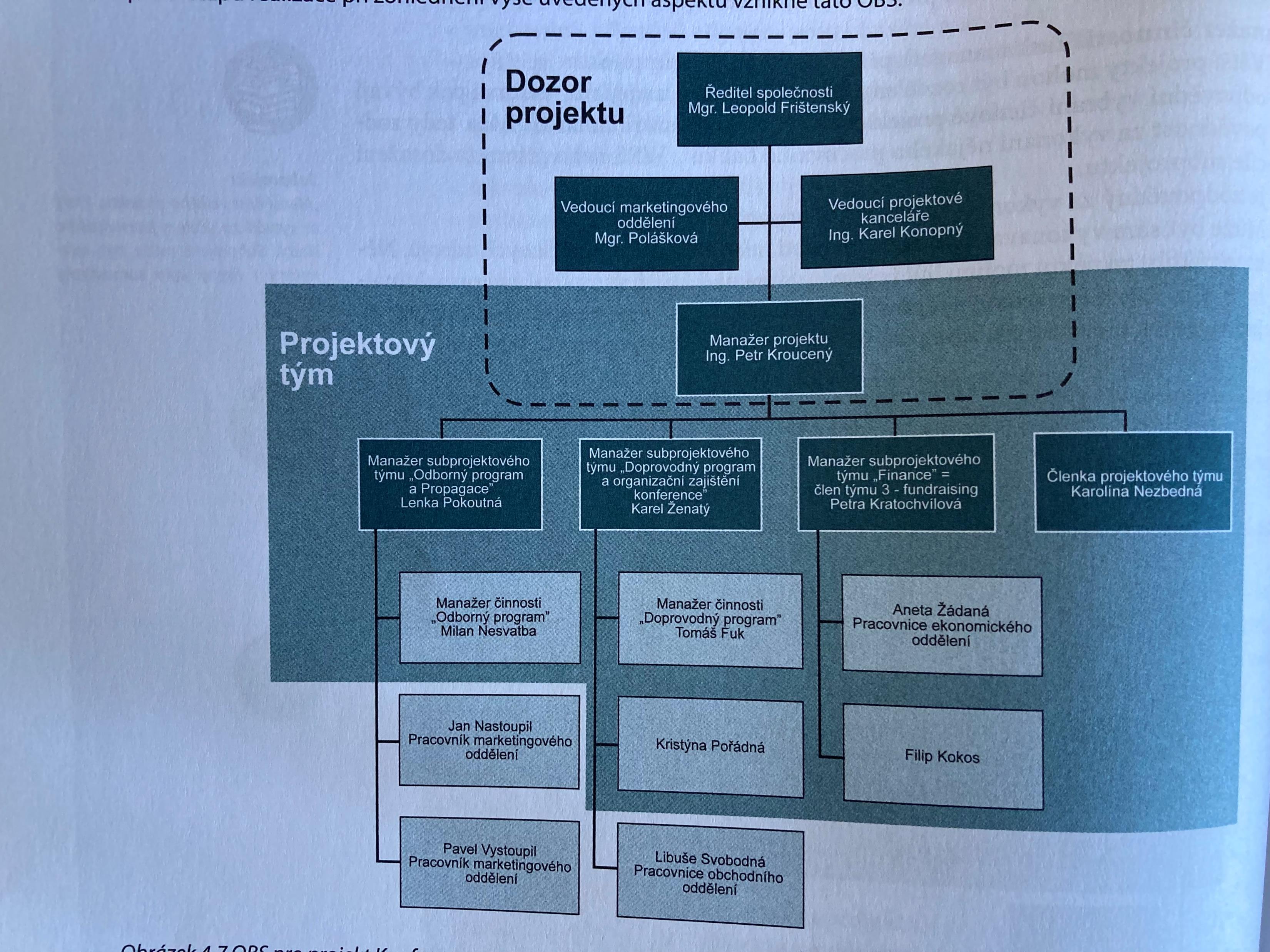 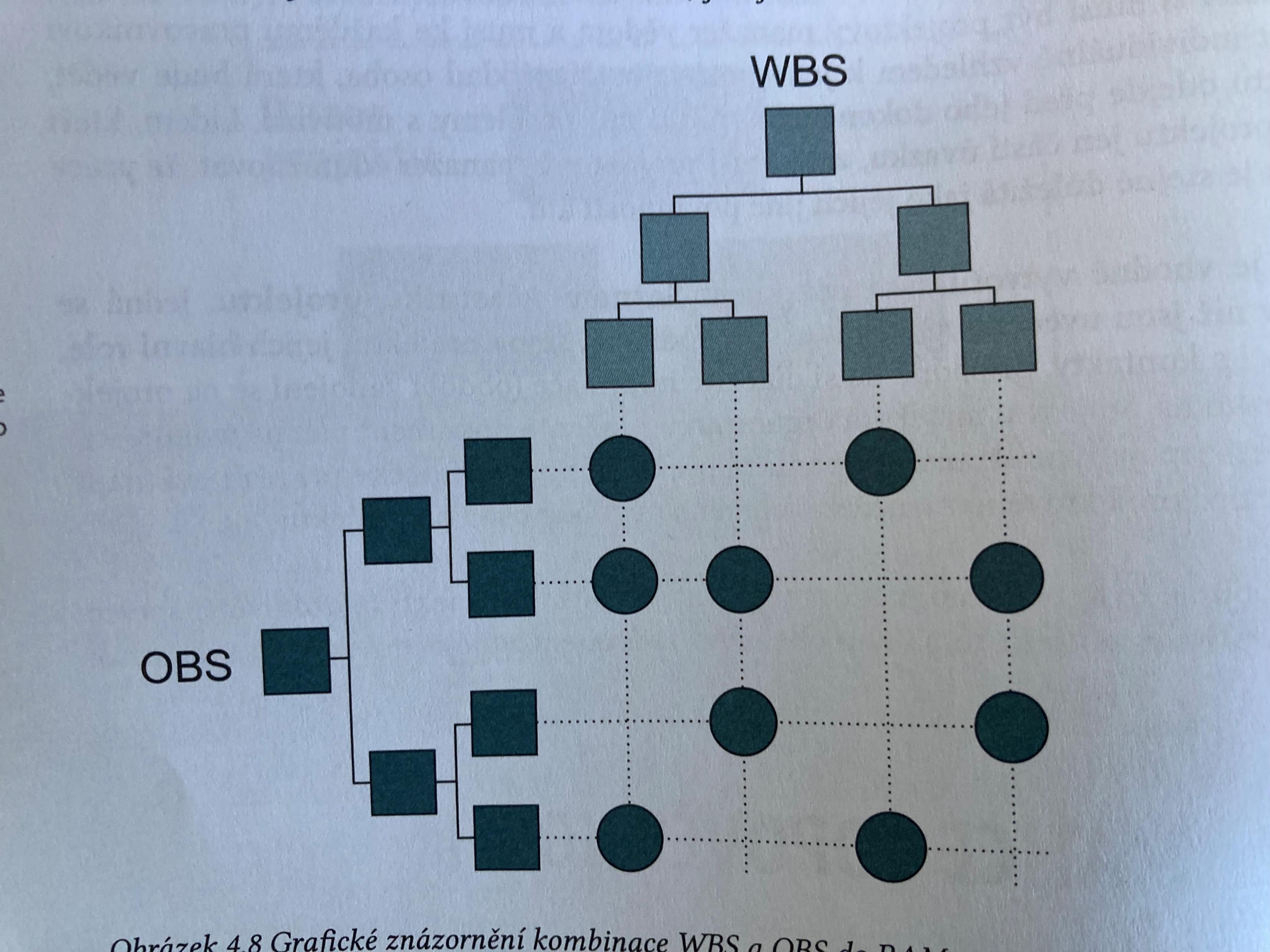 RAM
R: responsible – kdo úkol vykonává? (R)
A: accountable – kdo je manažersky zodpovědný za výsledek? Často ho podepisuje či schvaluje, schvaluje i jen jeho části. (R, Ř, Sch)
C: consulted – kdo může poskytnout radu či konzultaci? (K)
I: informed – kdo má být informován o průběhu úkolu? (I)
S: support – kdo zajišťuje podporu v průběhu realizace činnosti? (S)

RAM je sestava řádků a sloupců, jejichž prostřednictvím jsou přiřazeny projektovým úkolům ti, kteří mají schopnosti a odpovědnost pro jejich realizaci.
RAM